Αποτελέσματα Βιοχημικών Τεστ στο Εργαστήριο Εισαγωγή στην Μικροβιολογία Τροφίμων
Επιλέχθηκαν 4 διαφορετικές αμιγείς (καθαρές) καλλιέργειες μικροοργανισμών (βακτηρίων) που απομονώθηκαν στο εργαστήριο Μικροβιολογίας Τροφίμων
Κάθε βακτηριακή καλλιέργεια ονομάστηκε με ένα γράμμα: Α,Β,Γ,Δ
Εμβολιάστηκαν οι σωλήνες των βιοχημικών τεστ με κάθε καλλιέργεια
Στις φωτογραφίες που ακολουθούν απεικονίζονται τα αποτελέσματα  των βιοχημικών τεστ μετά την επώαση και αφού προστέθηκαν τα αντιδραστήρια όπου απαιτείται
ΑΠΟΤΕΛΕΣΜΑΤΑ ΔΟΚΙΜΑΣΙΑΣ TSI
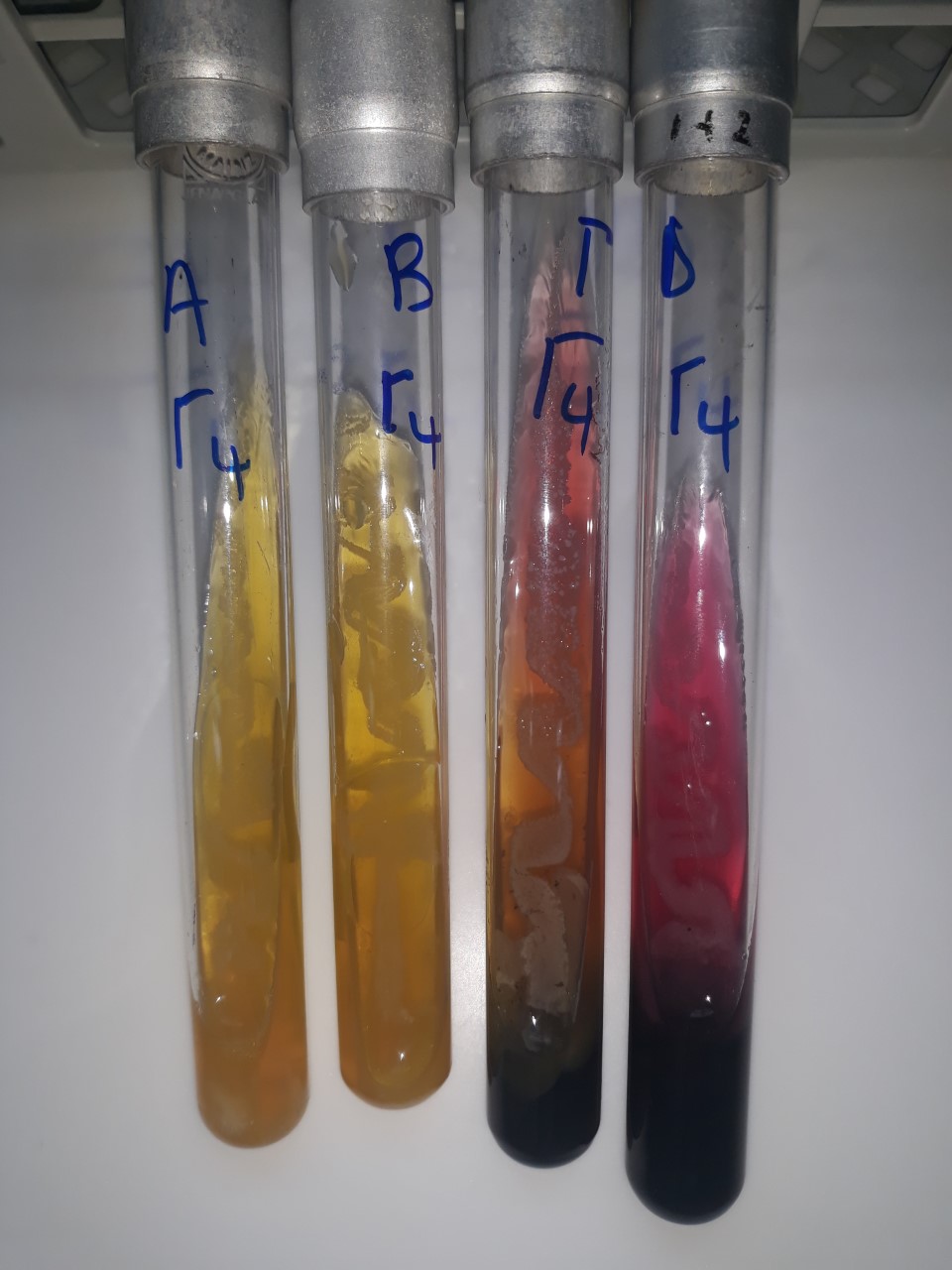 Μικροοργανισμός Α μετά την επώαση:
κίτρινος πυθμένας, 
κίτρινη επιφάνεια
Σχηματισμός αερίου
Όχι υδρόθειο
Μικροοργανισμός Β:
κίτρινος πυθμένας, 
κίτρινη επιφάνεια
Σχηματισμός αερίου
Όχι υδρόθειο
Μικροοργανισμός Γ:
κίτρινος πυθμένας, 
κόκκινη επιφάνεια
Όχι σχηματισμός αερίου
υδρόθειο
Μικροοργανισμός Δ:
κίτρινος πυθμένας, 
κόκκινη επιφάνεια
σχηματισμός αερίου
υδρόθειο
Δ
B
Γ
A
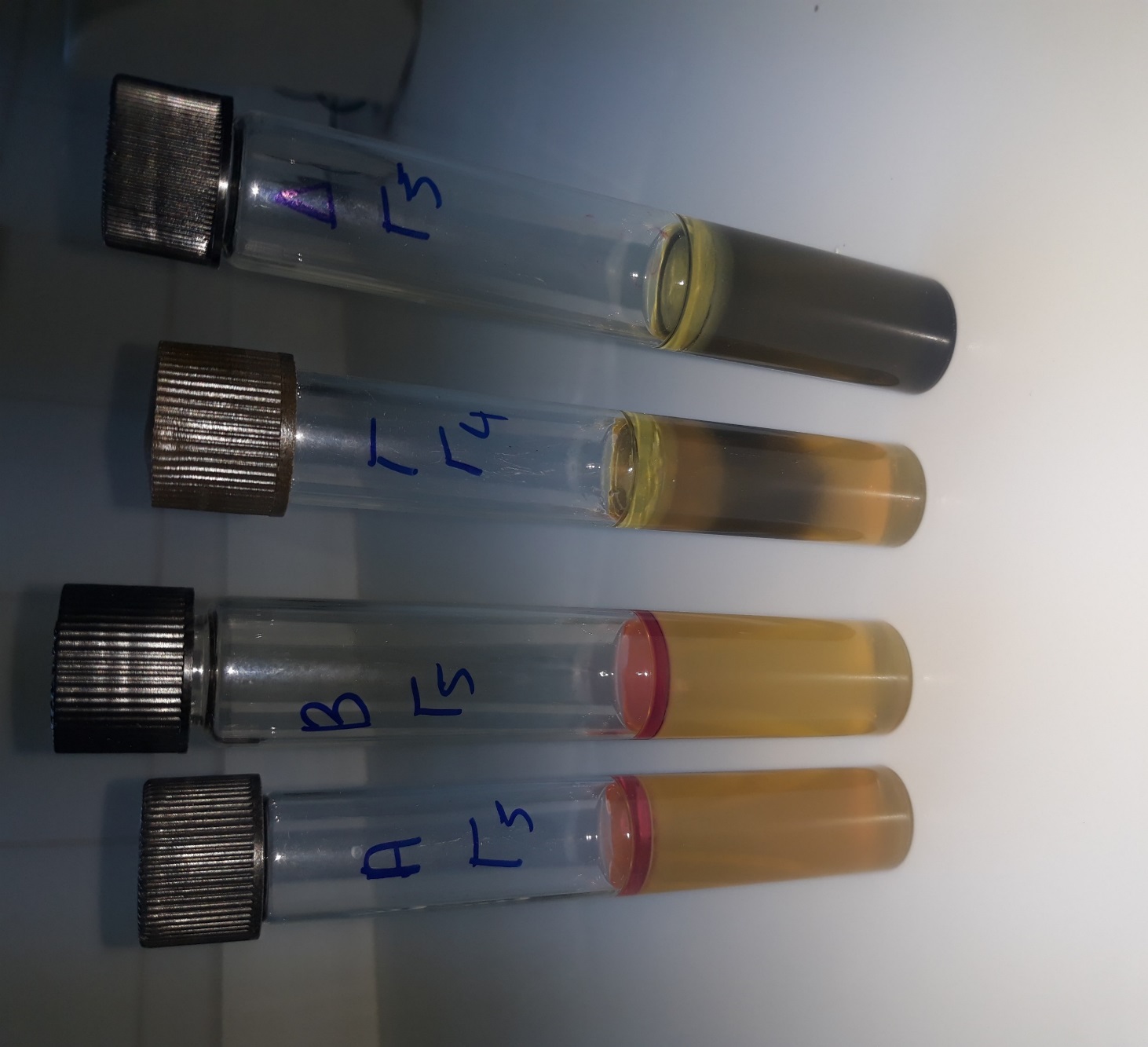 ΑΠΟΤΕΛΕΣΜΑΤΑ ΔΟΚΙΜΑΣΙΑΣ SIM
Μετά την επώαση και μετά την προσθήκη αντιδραστηρίου Kovacs
Γ
Δ
B
A
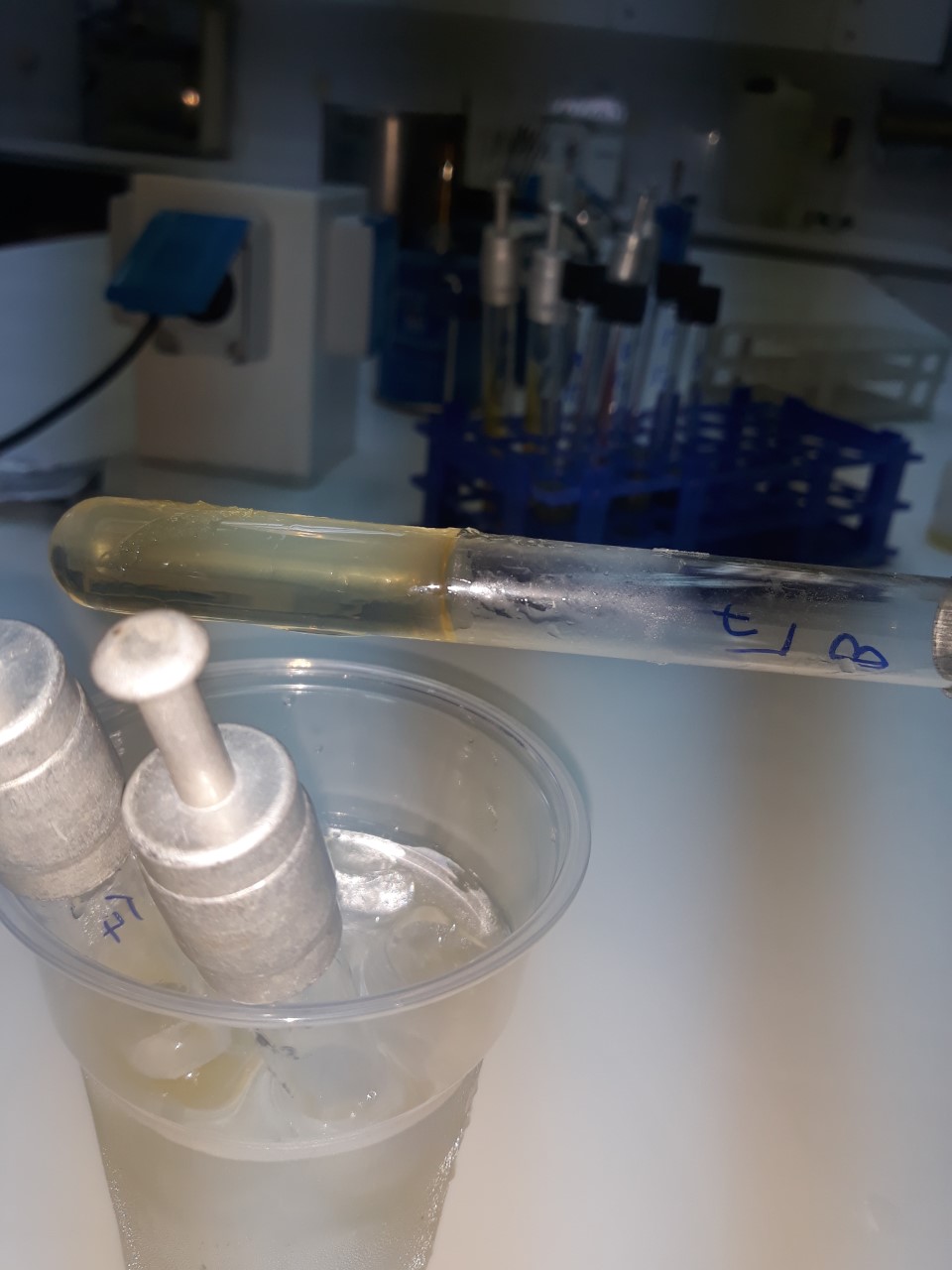 ΑΠΟΤΕΛΕΣΜΑΤΑ ΖΕΛΑΤΙΝΑΣΗΣ
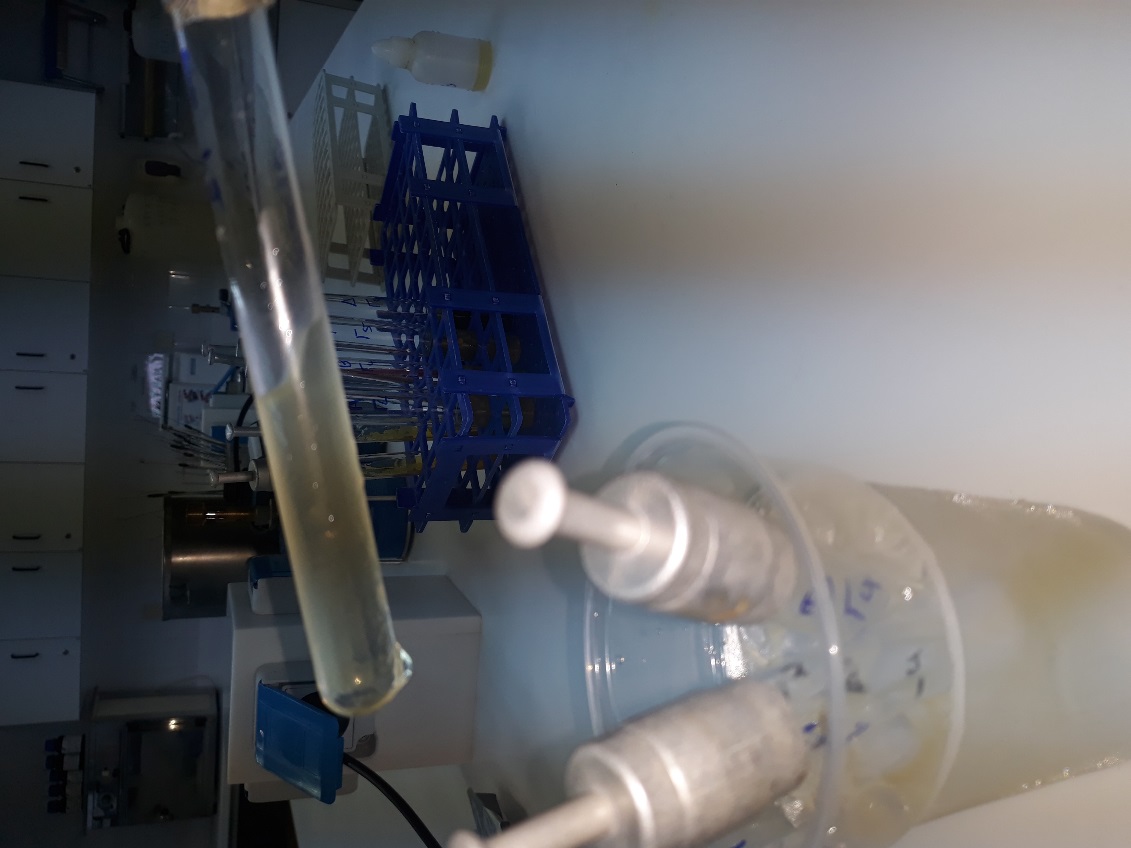 ΑΡΝΗΤΙΚΟ ΤΕΣΤ ΖΕΛΑΤΙΝΑΣΗΣ
ΘΕΤΙΚΟ ΤΕΣΤ ΖΕΛΑΤΙΝΑΣΗΣ
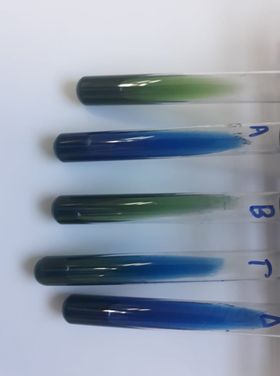 ΑΠΟΤΕΛΕΣΜΑΤΑ ΤΕΣΤ ΚΙΤΡΙΚΩΝ
Control: Simmons Citrate Agar χωρίς μικροοργανισμό
control
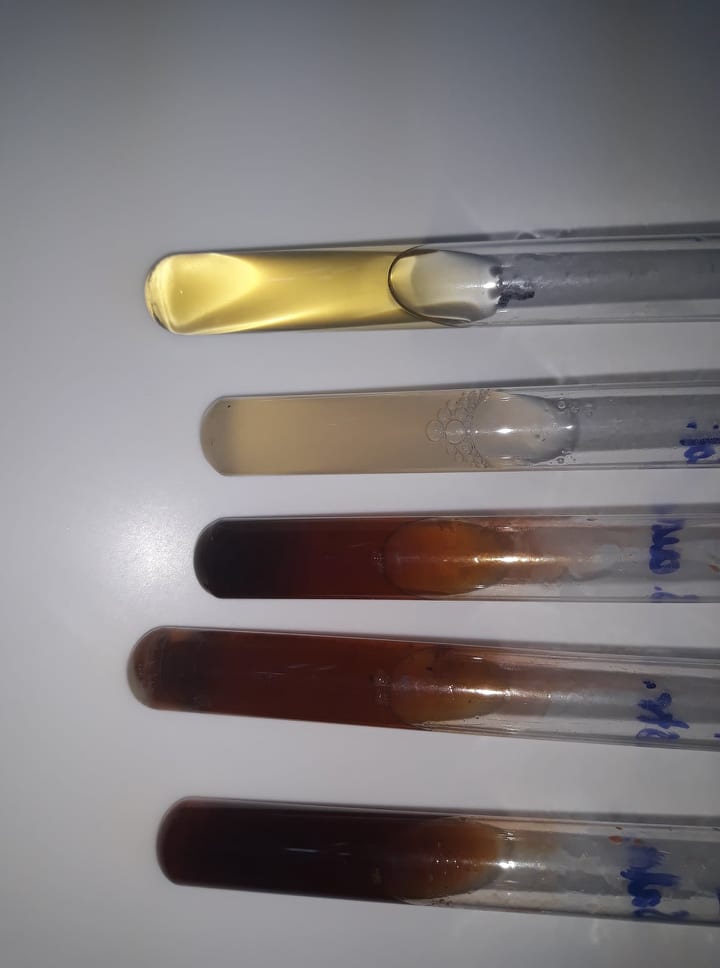 ΑΠΟΤΕΛΕΣΜΑΤΑ ΤΕΣΤ ΝΙΤΡΙΚΩΝ
Control: nitrate broth χωρίς μικροοργανισμό
Μικροοργανισμός Α: μετά την επώαση:
η προσθήκη αντιδραστηρίου Α και αντιδραστηρίου Β έδωσε άχρωμο προϊόν
Η προσθήκη Zn έδωσε άχρωμο προϊόν
Μικροοργανισμός Β:
η προσθήκη αντιδραστηρίου Α και αντιδραστηρίου Β έδωσε κόκκινο προϊόν
Μικροοργανισμός Γ:
η προσθήκη αντιδραστηρίου Α και αντιδραστηρίου Β έδωσε κόκκινο προϊόν
Μικροοργανισμός Δ:
η προσθήκη αντιδραστηρίου Α και αντιδραστηρίου Β έδωσε κόκκινο προϊόν
Δ
Γ
Α
Β
control
ΑΠΟΤΕΛΕΣΜΑΤΑ ΤΕΣΤ DNASE
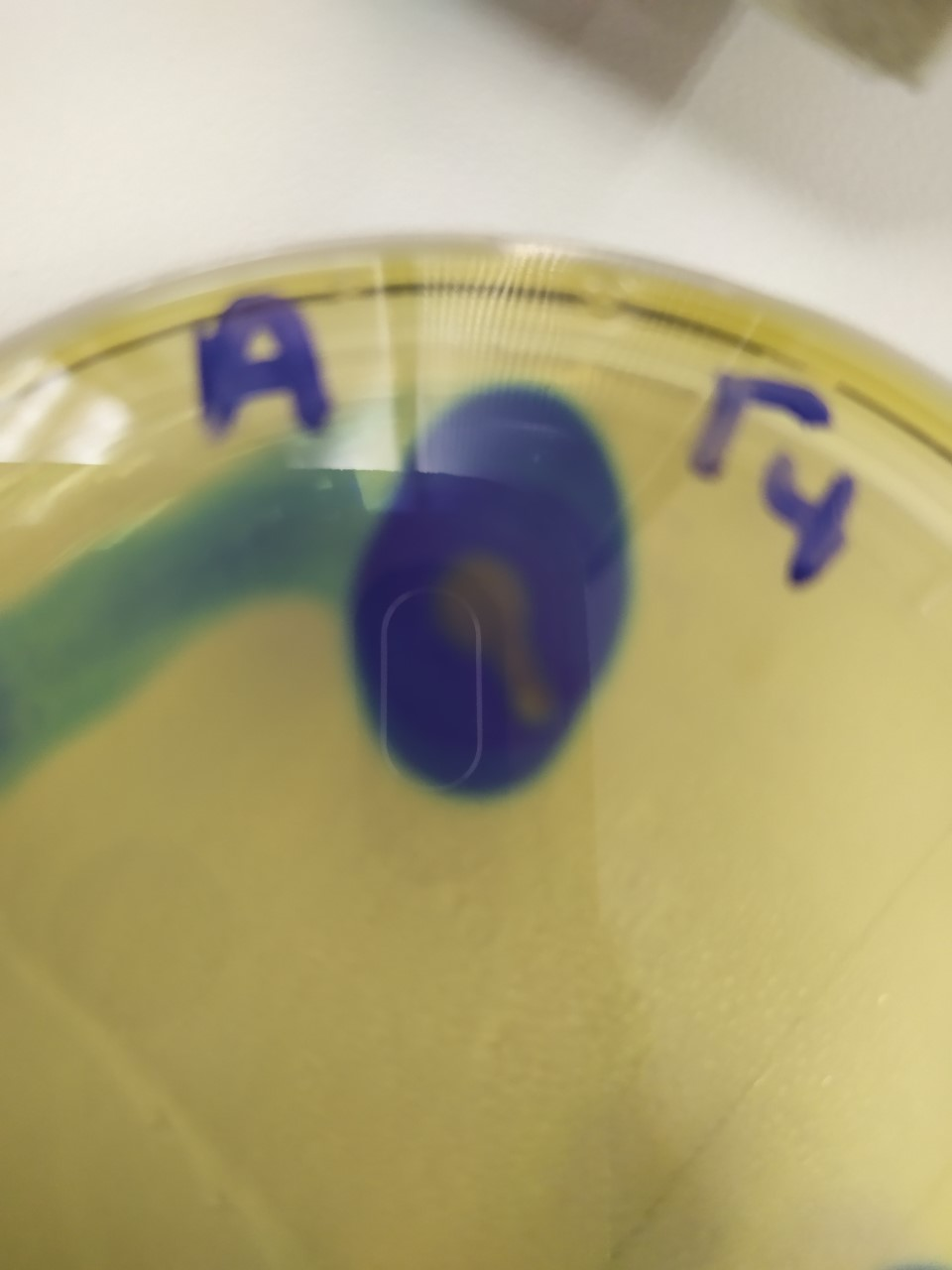 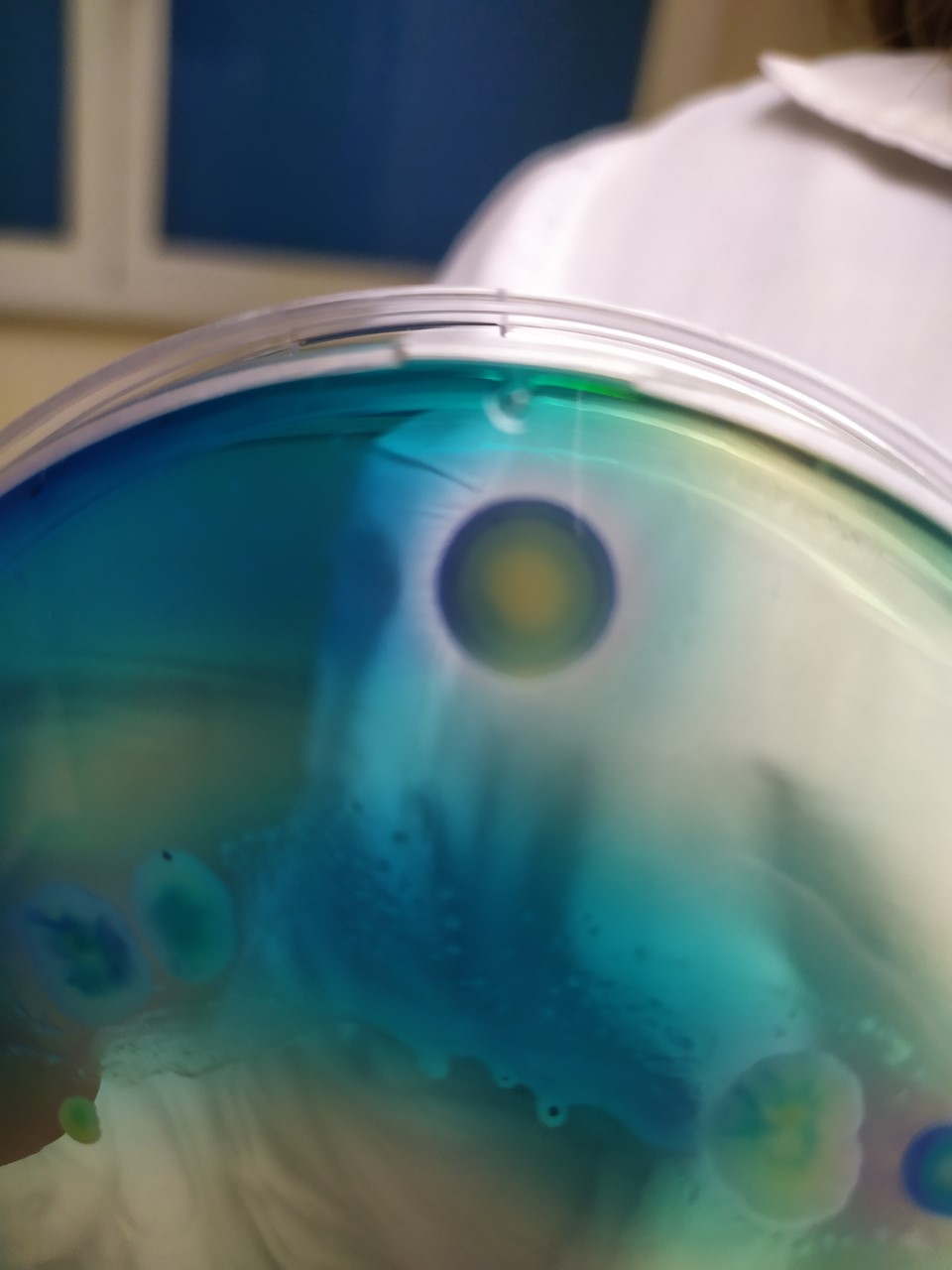 ΑΡΝΗΤΙΚΟ ΣΤΟ ΤΕSΤ DNASE
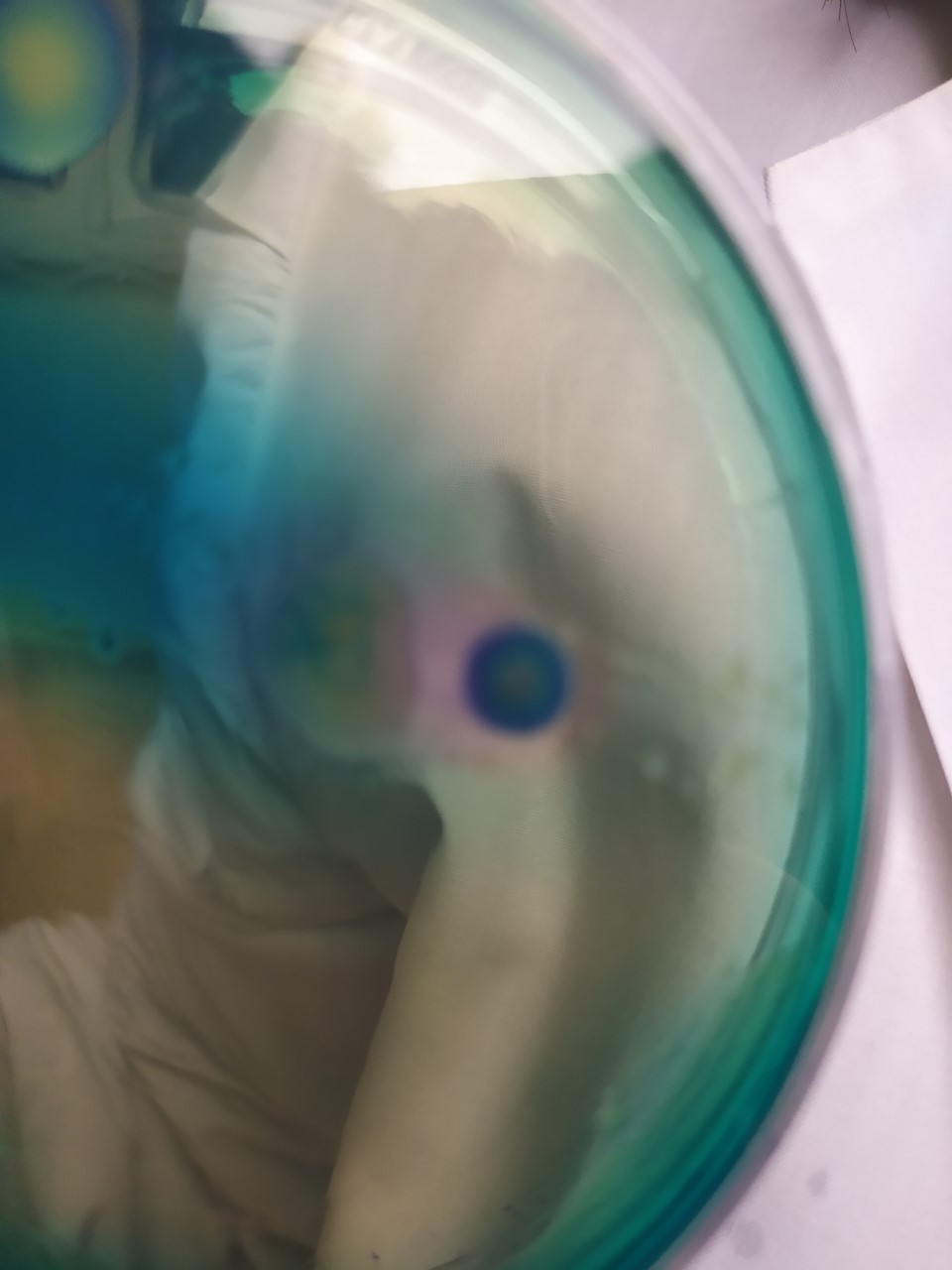 ΘΕΤΙΚΑ ΣΤΟ ΤΕSΤ DNASE (ΣΧΗΜΑΤΙΣΜΟΣ ΡΟΖ ΖΩΝΗΣ)
ΑΠΟΤΕΛΕΣΜΑΤΑ ΤΕΣΤ ΚΑΤΑΛΑΣΗΣ
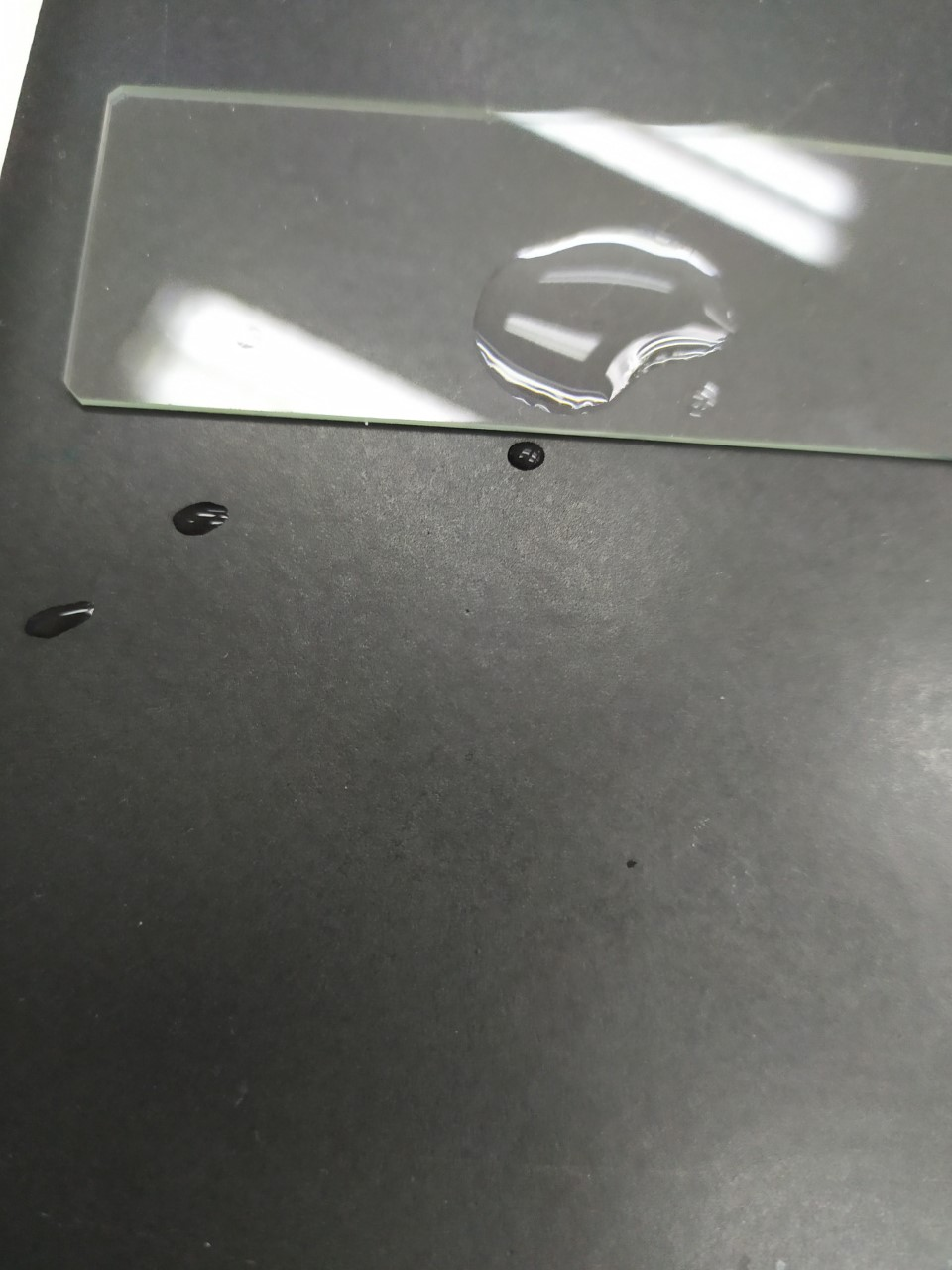 ΑΡΝΗΤΙΚΟ ΣΤΟ ΤΕSΤ ΚΑΤΑΛΑΣΗΣ (control)
ΘΕΤΙΚΟ ΣΤΟ ΤΕSΤ ΚΑΤΑΛΑΣΗΣ (σχηματισμός φυσαλίδων οξυγόνου)